New Hire Practices
Requisition Form
Requisition form must be completed for any new, or vacant full-time, part-time or temporary staff position.
Job Description must accompany Requisition form.  Additionally, electronic version of job description should be provided to HR.
Requisition must be signed by the Department Manager, Vice President and President.
Position will not be posted until approved requisition is received by Human Resources.
Recruiting
Position is posted on Nichols College Website and Indeed.
Position may be posted on other external websites, such as Higheredjobs.com.
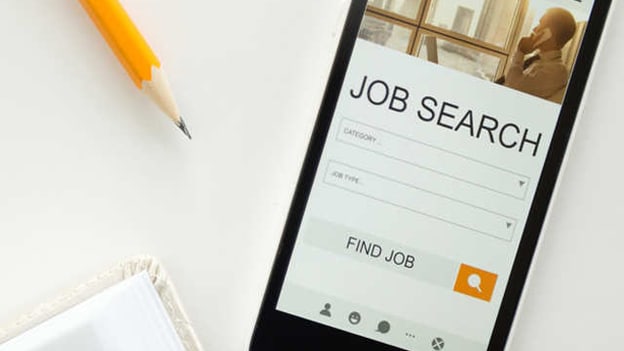 This Photo by Unknown Author is licensed under CC BY-SA-NC
Receiving and Reviewing Resumes
Resumes are received by the hiring manager via Paycom.
Hiring manager reviews applicants and determines which candidates to interview.

What to look for:
Experience:
Job responsibilities
Change in experience/progression
Longevity
Education
Gaps in employment
Inconsistencies/Concerns
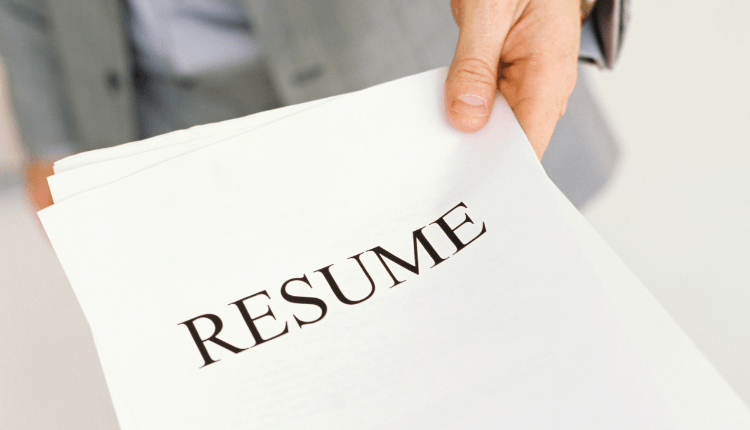 Coordinating the Interview
Hiring Manager schedules interviews with selected candidates.
Human Resources should meet with final candidates along with benefits review.
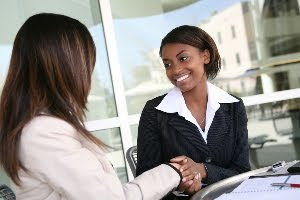 Final Candidates
References may be checked by Human Resources and/or the Hiring Manager.
Manager recommends salary offer.
Job Offer / Salary Negotiation
Manager works with Human Resources during salary negotiations. Salary should not exceed requisition approval.
Human Resources and VP approves final salary before offer is made.
Verbal offer extended by Hiring Manager.
Offer Letter
Offer letter is generated by Human Resources.
Letter is reviewed and approved by Hiring Manager.
Letter is then emailed to new employee by either Human Resources or the Hiring Manager.
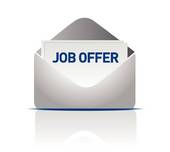 Closing the Loop
Expected Communications from HR:

All applicants applying through the Nichols website/Paycom will receive an automated courtesy email indicating receipt of materials.
All candidates who were not selected will receive an automated email indicating that the position has been filled once the posting is closed.
Interview Best Practices
Don’t:
Ask personal or discriminatory questions.
Dominate the interview.  Allow the candidate to do most of the talking.  
Leave with questions – probe to get answers.
Multi-task.  Give the candidate your undivided attention.
Do:
Prepare in advanced and know what information you are looking for.
Establish rapport with the candidate.
Get the candidate to give specific examples of his/her experience.
Keep the discussion on track by focusing on job related information.
Interview Objectives
The interviewer’s goals are to:

Assess skills, knowledge and behaviors to make sound hiring decisions.
Provide information about the job and College culture.
Portray a professional impression of the College.
Create a positive candidate experience.
Avoid legal pitfalls.
Benefits and Costs for Nichols College
Benefits of “Good” Interviewing
Obtain useful information
Make the right decision
Positive PR for Nichols
Greater chance of offers being accepted
Higher retention rates
Better team performance
Keeps Nichols out of legal trouble
Costs of “Poor” Interviewing:
Unable to fairly evaluate candidates
Wrong decisions can be made
A stressful experience for all
Portrays a poor image of Nichols
Offers may be rejected
Increased turnover
Decline in team performance 
Legal challenges
Make the Investment in Proper Interviewing
Hiring Legally
Numerous laws prohibit discrimination:  Civil Rights Act, Age Discrimination in Employment Act, Equal Pay Act, and Americans with Disabilities Act. 
Focus on candidate qualifications.
Specify essential job functions.
Set reasonable educational and experience requirements.
Be careful when discussing physical requirements.
Avoid asking illegal questions
Examples of Illegal Questions and the Legal Alternative
NEW HIRE CHECKLIST
BEFORE HIRE
Job requisition completed 
Job posted - HR
Verbal offer extended
Offer letter generated - HR
BEFORE START DATE
Welcome email and Paycom new hire checklist generated – HR
Background check generated - HR
Prepare new employee’s  workspace 
Gather offer supplies, including ordering business cards, if appropriate
Create IT ticket for appropriate access and schedule time for set up on first day
Complete key request form with DFOM
FIRST DAY
Take candidate to public safety to obtain parking decal and Nichols ID card
Candidate meets with IT for set-up
Meeting with HR to complete onboarding (benefits, payroll/holiday calendar, phone listing, etc.)
Lunch with hiring manager and department, if applicable
Show candidate how to complete timesheet in Paycom
Campus Tour – (this can be scheduled through admissions)